Factors Affecting the Rate of Chemical Reactions
PowerPoint 6.2
Rate of Reaction
The rate of reaction is how quickly or slowly reactants turn into products. 

Four ways to control the rate of reaction,
Temperature
Concentration
Surface area
Catalyst
1. Temperature
Temperature	
			
		Movement of particles 
							       
				Reaction between particles
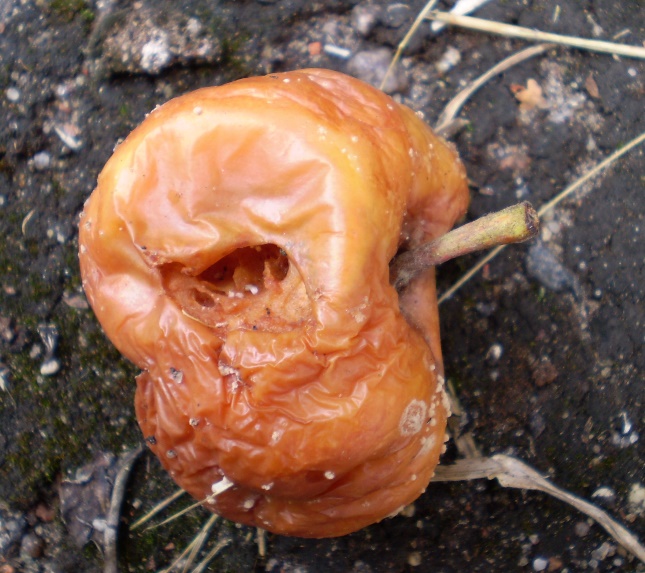 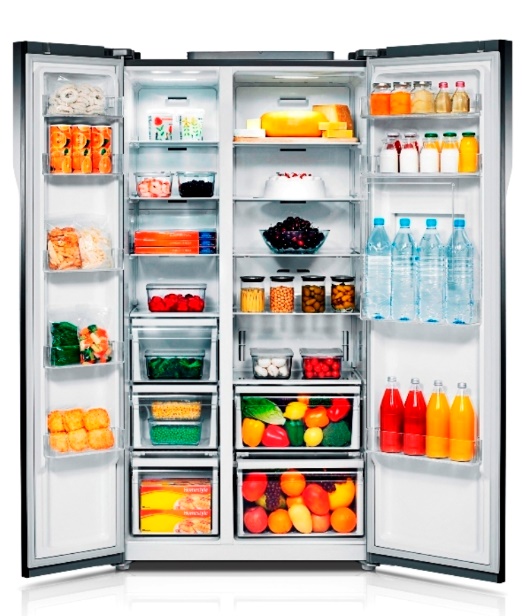 Temperature	
			
		Movement of particles 
							       
				Reaction between particles
2. Concentration
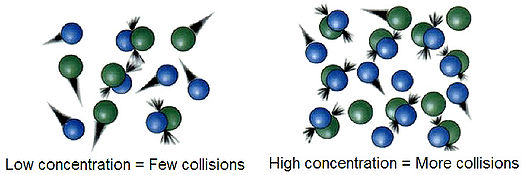 With a greater concentration of reactants, there is a greater chance that collisions among them will occur.
3. Surface Area
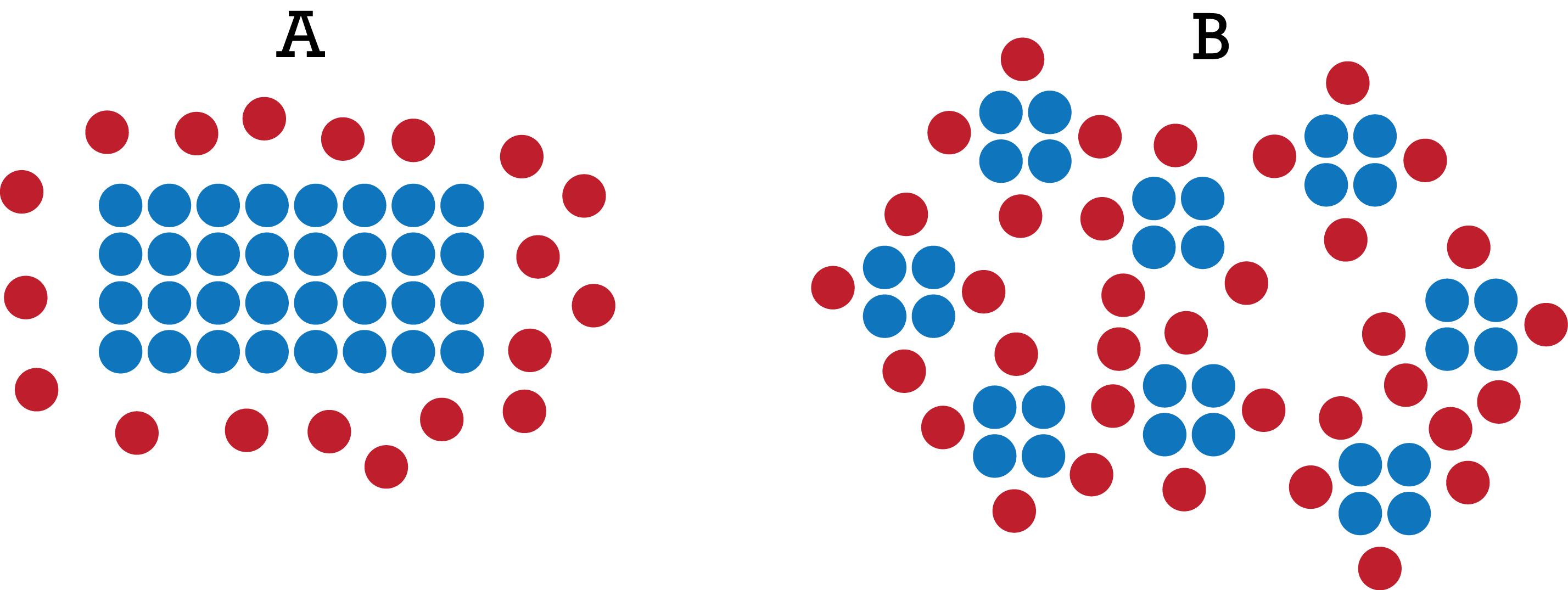 High surface area
Low surface area
Surface area
		Collisions frequency between reactants
									Reaction rate
Example, burning logs versus burning saw dust.
4. Catalyst
A catalyst is a substance that speeds up the rate of a chemical reaction without being used up in the reaction itself

A catalyst generally is not included directly when we write the chemical equation of a reaction

Vital example → enzymes
Summary
Factors that influence reaction rates
1. Temperature
	Reaction rates increase as temperature increases
2. Concentration
	Reaction rates increase as concentration increases
3. Surface area
	Reaction rates increase as surface area increases
4. Catalyst
	Catalysts facilitate the interaction of reactants and increase 	reaction rates